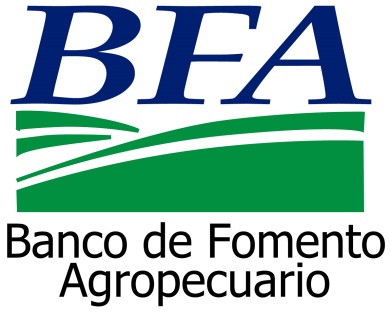 Rendición de cuentas 2017
Del 1 de junio de 2014 al 31 de mayo de 2017
Banco de Fomento Agropecuario
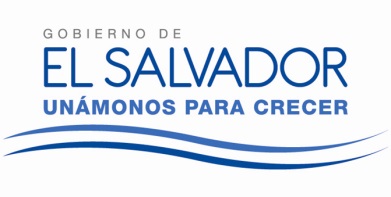 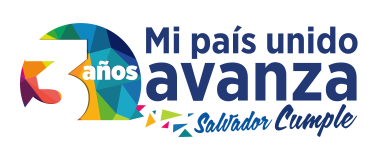 Contenidos
Gestión bancaria
Desembolsos
Condiciones de acceso a crédito
Cartera de préstamos
Participación en el SF
Depósitos
Servicios financieros electrónicos
Desempeño institucional
Condicionantes del desempeño
Crecimiento 2009-2017
Rentabilidad social
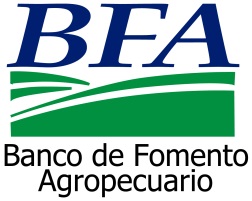 Plan Quinquenal de Desarrollo 2014-2019
“Dinamizar la economía nacional para generar oportunidades y prosperidad a las familias, a las empresas y al país”
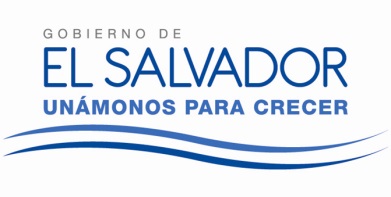 Alineación estratégica Consolidación del sistema financiero público como motor del desarrollo productivo
Gestión bancaria: desembolsos
Del 1 de junio de 2014 
al 31 de mayo de 2017
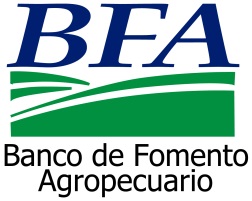 Desembolsos  Del 1 de junio de 2014 al 31 de mayo de 2017
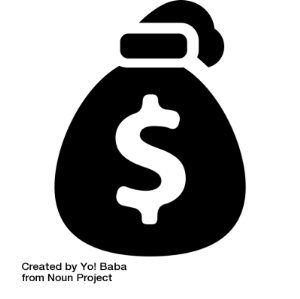 147,749
$465.2
Millones
Préstamos
Desembolsos por sectorDel 1 de junio de 2014 al 31 de mayo de 2017
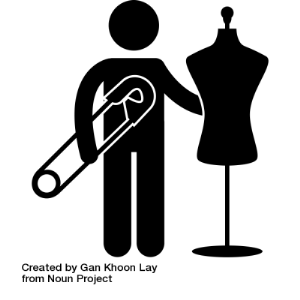 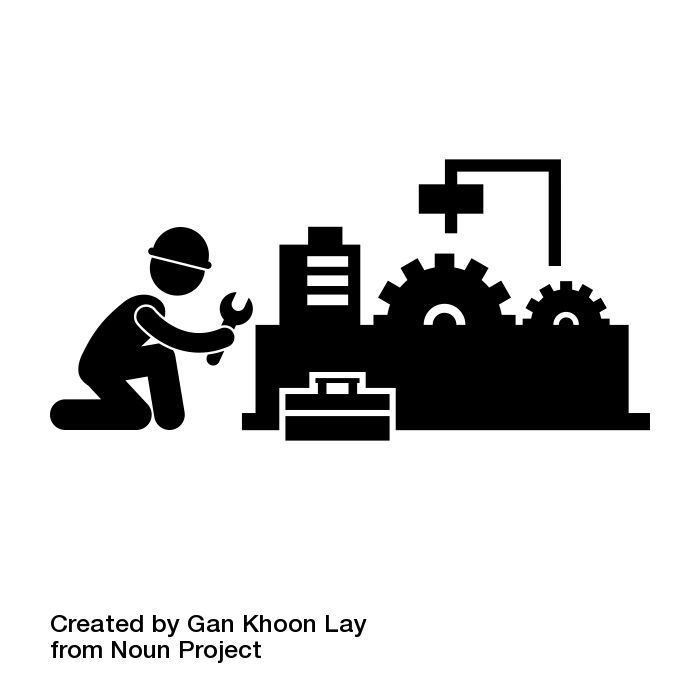 Agropecuario
Tradicional
Microcrédito
16,895
83,545
47,309
Préstamos (11.4%)
Préstamos (56.5%)
Préstamos (32.1%)
$123.6
$260.5
$81.1
Millones (26.6%)
Millones (56%)
Millones (17.4%)
4%
3%
7%
Crecimiento promedio anual
Crecimiento promedio anual
Crecimiento promedio anual
Desembolsos por género y tipo de personaDel 1 de junio de 2014 al 31 de mayo de 2017
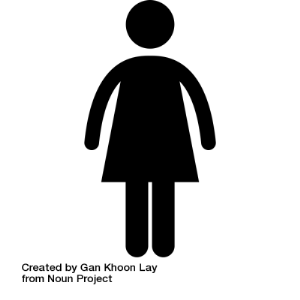 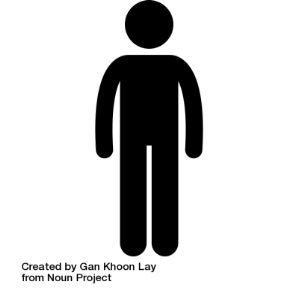 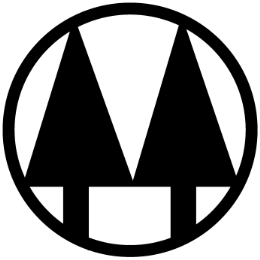 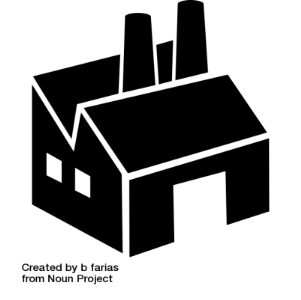 Mujeres
Hombres
Empresas
Cooperativas
52,184
94,700
474
390
Préstamos  (35.3%)
Préstamos (64.1%)
Préstamos (0.3%)
Préstamos (0.3%)
$97.6
$285.7
$37.9
$44.1
Millones (21%)
Millones (61%)
Millones (8%)
Millones (9%)
$80.0 miles
$112.8 miles
$1,869.7
$3,016.80
Monto promedio
Monto promedio
Monto promedio
Monto promedio
Desembolsos al sector agropecuarioDel 1 de junio de 2014 al 31 de mayo de 2017
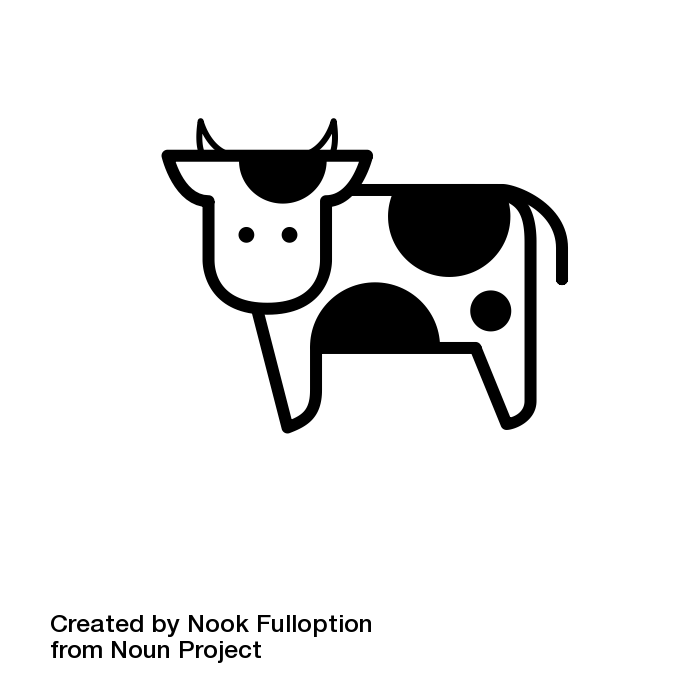 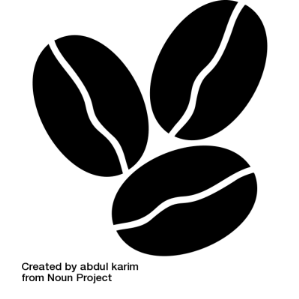 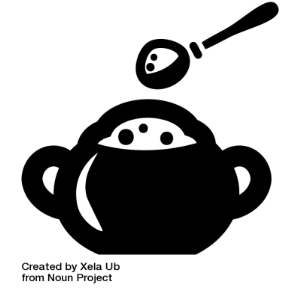 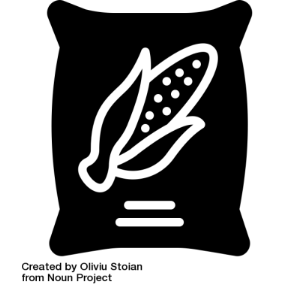 Ganadería
Café
Caña de azúcar
Granos básicos
6,397
3,401
1,521
65,933
Préstamos
Préstamos
Préstamos
Préstamos
$44.8
$35.4
$18.2
$113.0
Millones
Millones
Millones
Millones
21.4%
16%
-8%
2%
Crecimiento promedio anual
Decrecimiento promedio anual
Crecimiento promedio anual
Crecimiento promedio anual
Desembolsos al sector granos básicosDel 1 de junio de 2014 al 31 de mayo de 2017
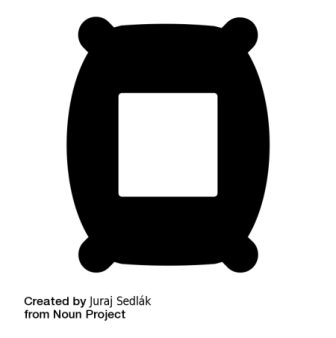 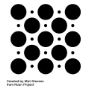 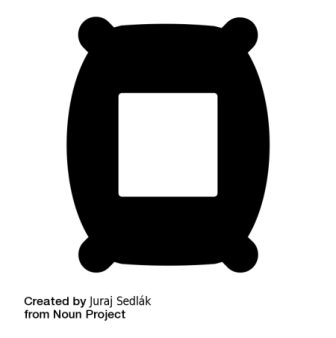 Maíz
Arroz
Frijol
Maicillo
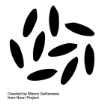 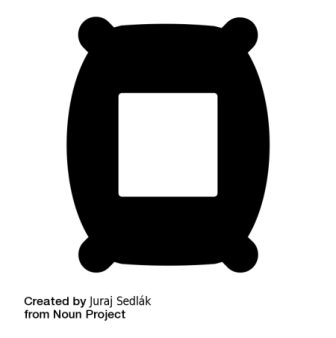 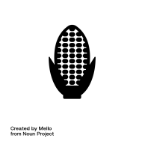 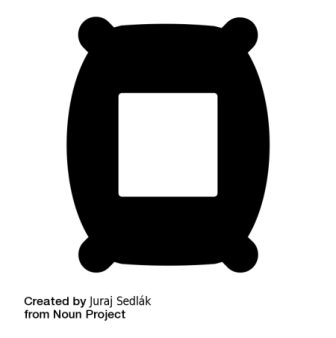 56,532
4,789
1,849
2,736
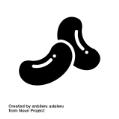 Préstamos (85.7%)
Préstamos (7.4%)
Préstamos  (2.8%)
Préstamos (4,1%)
$5.0
$88.5
$6.6
$12.9
Millones (4.4%)
Millones (78.3%)
Millones (5.8%)
Millones (11.4%)
20%
1%
-4%
4%
Crecimiento promedio anual
Decrecimiento promedio anual
Crecimiento promedio anual
Crecimiento promedio anual
Desembolsos para la producción de semillas certificadasDel 1 de junio de 2014 al 31 de mayo de 2017
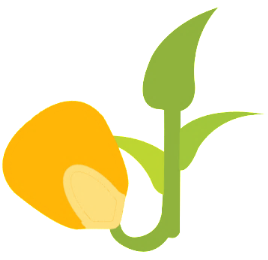 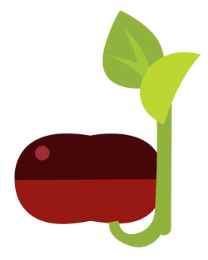 Maíz
Frijol
$3.11
226
$7.73
151
Préstamos
Millones
Préstamos
Millones
$61,874.94
$13,795.64
Monto promedio
Monto promedio
Desembolso en microcréditosDel 1 de junio de 2014 al 31 de mayo de 2017
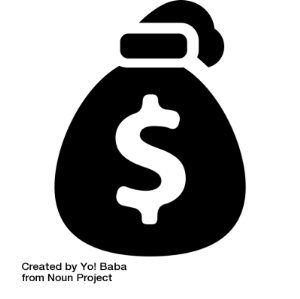 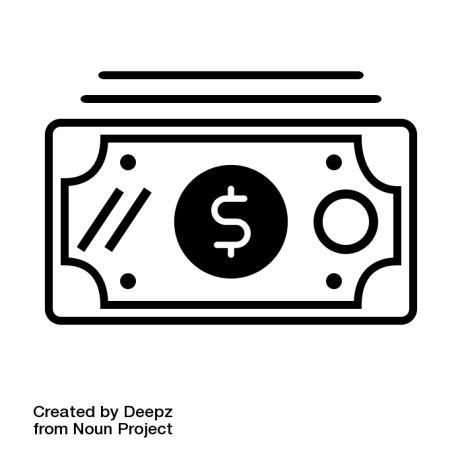 47,309
$81.1
$1,714
Préstamos
Millones
Monto promedio
-0.4%
4%
5%
Decrecimiento promedio anual
Crecimiento promedio anual
Crecimiento promedio anual
Desembolso en microcréditos por géneroDel 1 de junio de 2014 al 31 de mayo de 2017
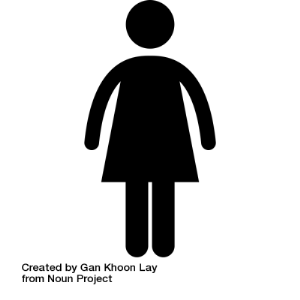 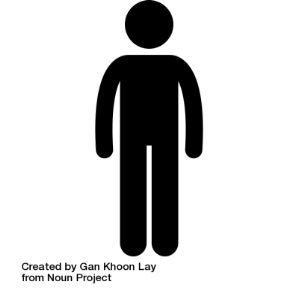 Mujeres
Hombres
29,560
17,749
Préstamos (62.5%)
Préstamos (37.5%)
$43.2
$37.9
Millones (53.3%)
Millones (46.7%)
$1,460
$2,135
Monto promedio
Monto promedio
Desembolso en apoyo a sectores estratégicosDel 1 de junio de 2014 al 31 de mayo de 2017
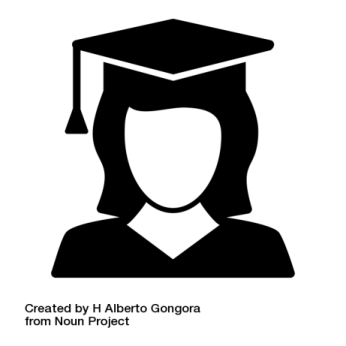 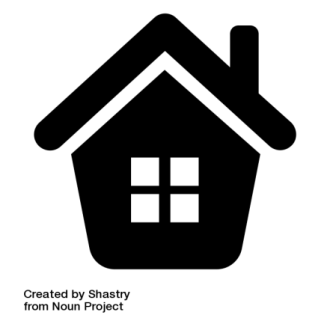 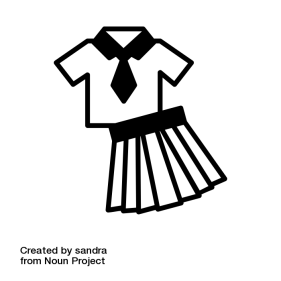 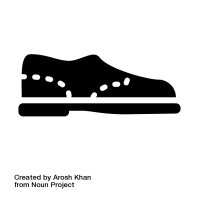 Estudios
Vivienda
Paquetes escolares
271
188
1,825
Préstamos
Préstamos
Préstamos
$537.6
$1.35
$8.2
Millones
Miles
Millones
-41%
62%
5%
Decrecimiento promedio anual
Crecimiento promedio anual
Crecimiento promedio anual
$4,461.95
$5,015.14
$2,859.30
Monto promedio
Monto promedio
Monto promedio
Desembolso en apoyo a sectores estratégicosDel 1 de junio de 2014 al 31 de mayo de 2017
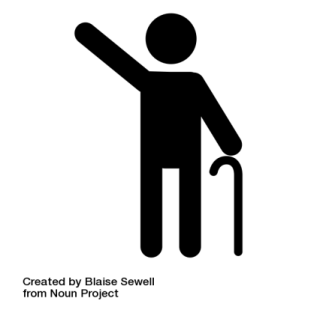 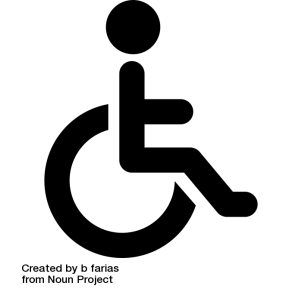 FOPROLYD
Pensionados
201
3,686
Préstamos
Préstamos
$567.2
$15.2
Miles
Millones
$2,821.9
$4,111.17
Monto promedio
Monto promedio
Gestión bancaria: 
Condiciones de acceso a créditos
Del 1 de junio de 2014 
al 31 de mayo de 2017
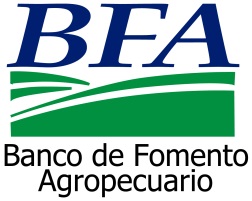 Inclusión financiera: acceso a financiamiento
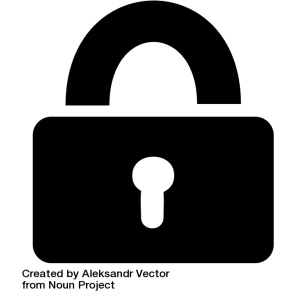 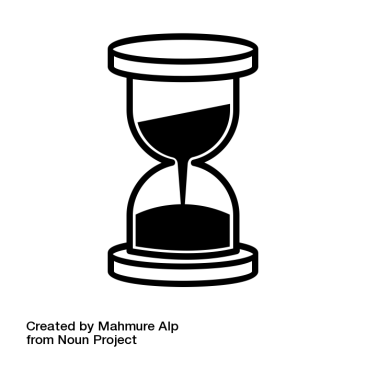 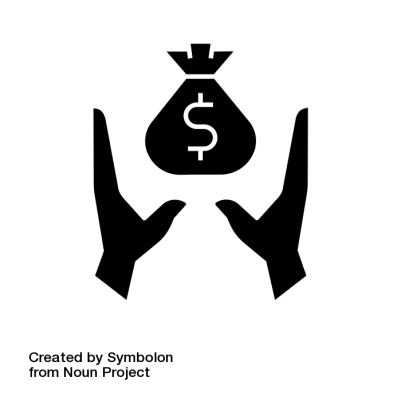 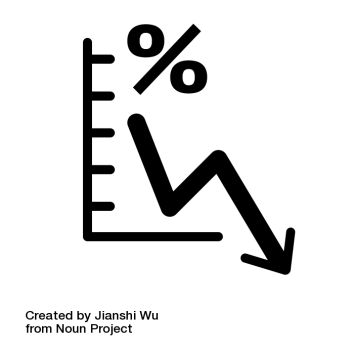 Honra de garantías
Tasa de interés subsidiada
Prórrogas administrativas
Subsidio uso fondos de garantía
Desde 2012
Desde 2000
Desde 2000
Desde 2011
4%
Tasa de interés para granos básicos y agricultura sostenible créditos hasta $3,000

Periodo 14/17:
$4.8
Millones
subsidio directo FIDEAGRO

$15
Millones
subsidio indirecto BFA
Por causas no imputables a los productores 
granos básicos
maíz y frijol semilla 
paquetes escolares
Periodo 14/17:
$1.3 
Millones pagados por el BFA a PROGARA

50%
Subsidio del costo de PROGARA Tradicional (comisión 2%)

Complementado con fondo de garantías FIDEAGRO (2.5%)
Periodo 14/17:
7,911
Préstamos

$4.9
Millones
Inclusión financiera: acceso a financiamiento
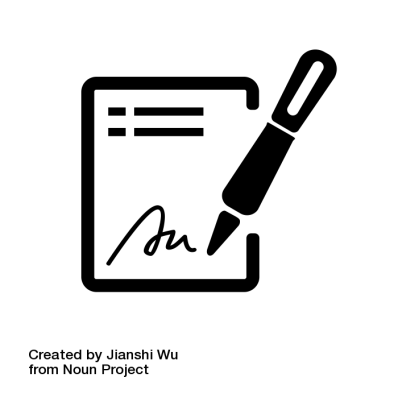 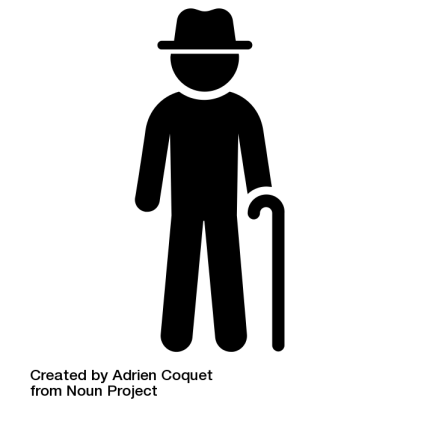 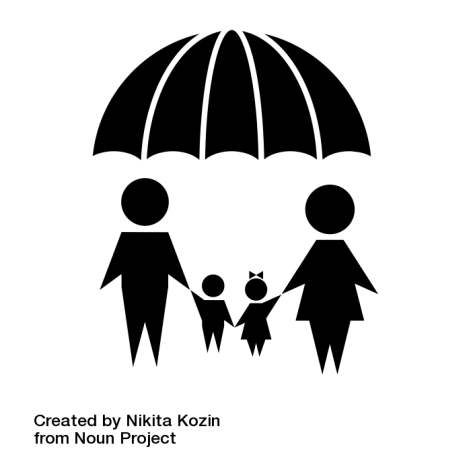 Reducción en gastos de contratación
Crédito a personas mayores de 60 años
Programa de seguros
Periodo 14/17:
480
Beneficiarios

$2.5
Millones

$1.0 
Millón en ayuda a familiares  y gastos funerarios
Formalización de préstamos con pagaré para créditos menores o iguales a $6,000
Periodo 14/17:
23,321
Créditos
16% de clientes 

$79.2
Millones
17% de desembolsos
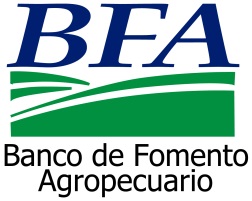 Gestión bancaria: 
Cartera de préstamos
Del 1 de junio de 2014 
al 31 de mayo de 2017
Cartera de préstamosAl 31 de mayo de 2017
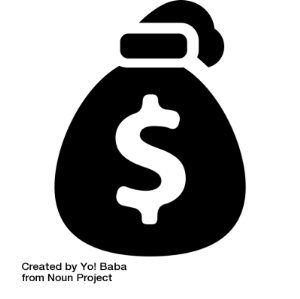 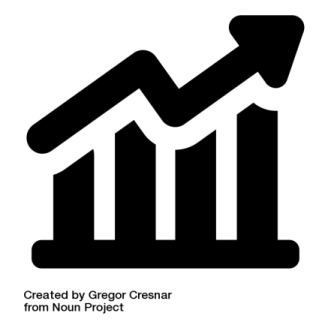 62,715
$232.5
17%
Préstamos
Crecimiento  últimos 3 años
Millones
5.7%
Crecimiento  promedio anual
Participación BFA en el sistema financieroAl 31 de mayo de 2017
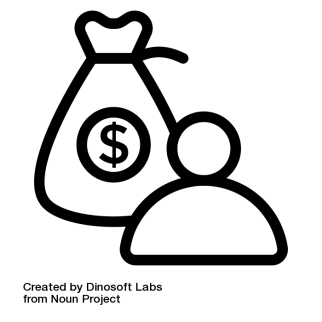 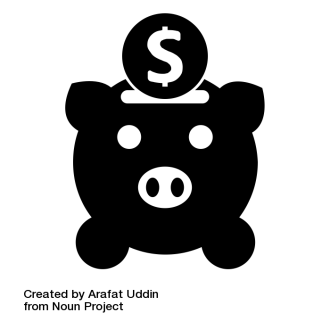 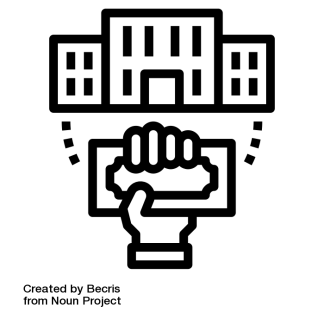 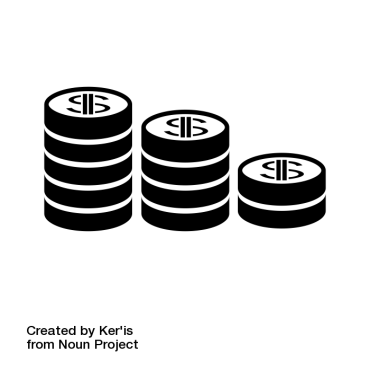 Activos
Préstamos netos
Depósitos
Patrimonio
2.1%
2%
2.3%
1.8%
$38.9 millones
$345.7 millones
$256.8 millones
$225.4 millones
BFA
BFA
BFA
BFA
5.75% Crecimiento
4.8% Crecimiento
1.61% Crecimiento
5.73% Crecimiento
$2,104.6 millones
$16,526.3 millones
$11,183.5 millones
$11,355.6 millones
SF
SF
SF
SF
4.7% Crecimiento
0.02% Crecimiento
5.6% Crecimiento
6.5% Crecimiento
Participación BFA en el sistema financieroAl 31 de mayo de 2017
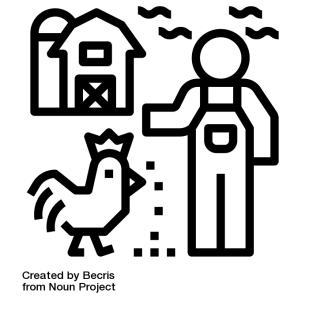 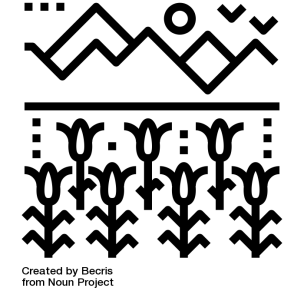 Crédito para
 granos básicos
Crédito agropecuario
95.27%
34.92%
$34.4 millones
$127.6 millones
BFA
BFA
$36.1 millones
$237.7 millones
SF
SF
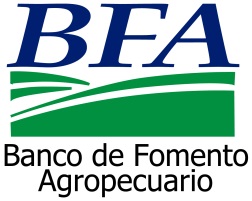 Gestión bancaria: 
Cartera de depósitos
Del 1 de junio de 2014 
al 31 de mayo de 2017
DepósitosAl 31 de mayo de 2017
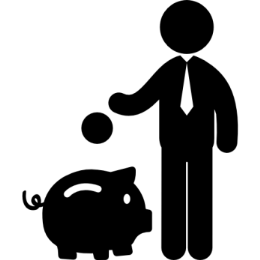 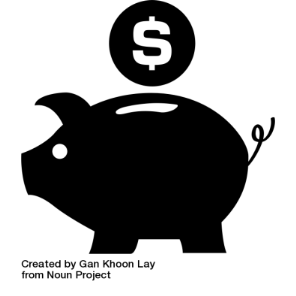 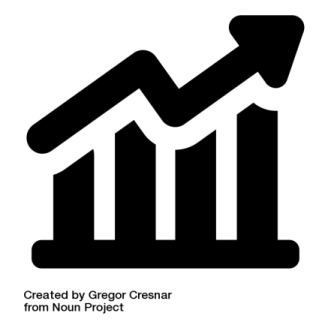 164,846
$255.9
22.2%
Cuentas

98.1%
De los ahorrantes son por montos menores a $5,000
Crecimiento últimos 3 años
Millones
7.4%
Crecimiento  promedio anual
Depósitos por tipoAl 31 de mayo de 2017
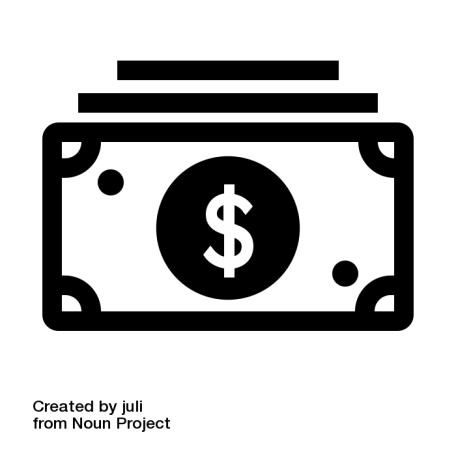 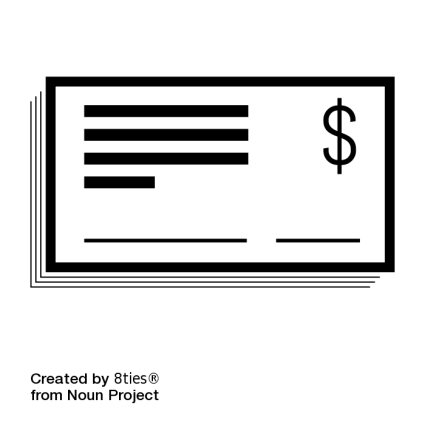 Ahorro
Corriente
A plazos
4,839
155,021
4,986
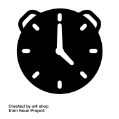 Cuentas (3%)
Cuentas (94%)
Cuentas (3%)
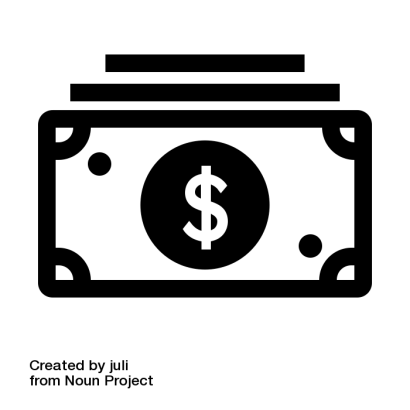 $32.1
$96.2
$127.6
Millones (12.5%)
Millones (37.6%)
Millones (49.9%)
3.1%
9.6%
4.9%
Crecimiento último año
Crecimiento último año
Crecimiento último año
$6,633.60
$620
$25,591.65
Monto promedio
Monto promedio
Monto promedio
Depósitos por sectorAl 31 de mayo de 2017
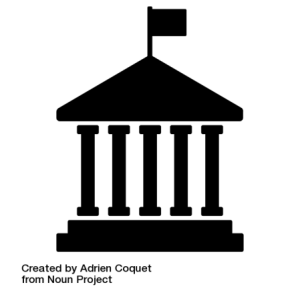 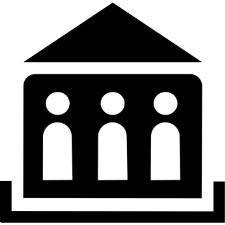 Público
Privado
2,364
162,482
Cuentas (1.5%)
Cuentas (98.5%)
$68.5
$187.4
Millones (27%)
Millones (73%)
21.9%
21.2%
Crecimiento 3 años
Crecimiento 3 años
$1,153.35
$28,976
Monto promedio
Monto promedio
Depósitos por géneroAl 31 de mayo de 2017
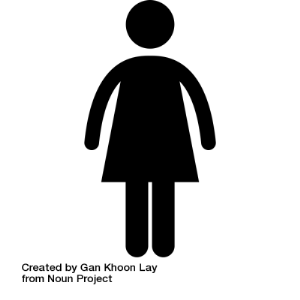 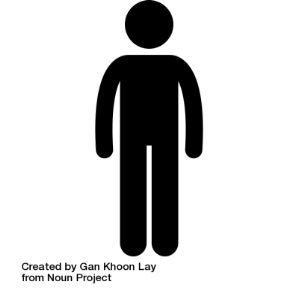 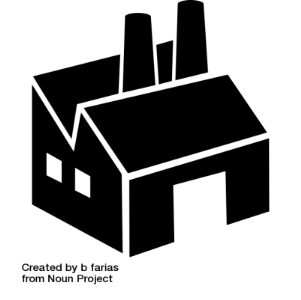 Mujer
Hombre
Persona jurídica
74,205
86,297
4,344
Cuentas (45%)
Cuentas (52.4%)
Cuentas (2.6%)
$70.1
$78.8
$107.0
Millones (27.4%)
Millones (30.7%)
Millones (41.9%)
$944.68
$913.12
$24,631.67
Monto promedio
Monto promedio
Monto promedio
Nuevo producto
¡Fomentito!Al 31 de mayo de 2017
Desde marzo 2016
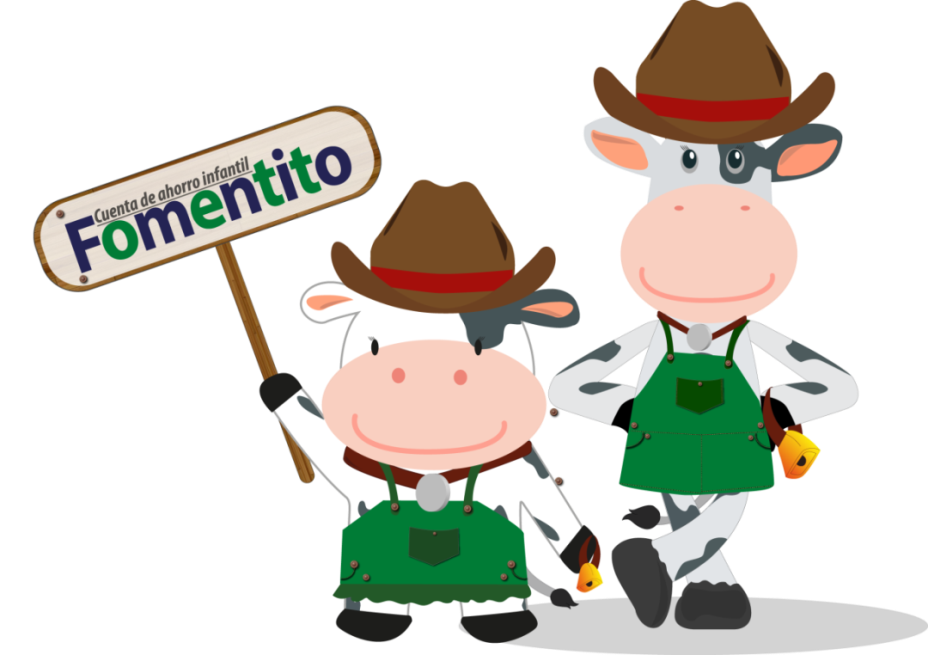 Cuenta de ahorro infantil
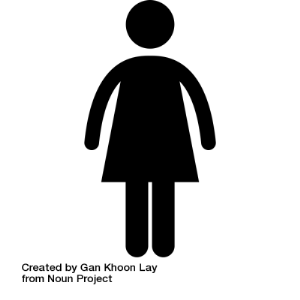 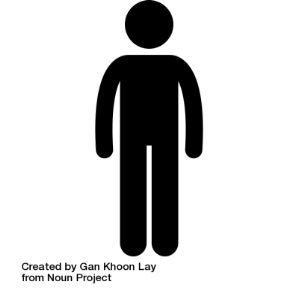 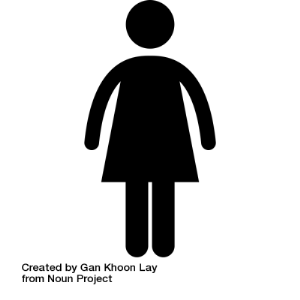 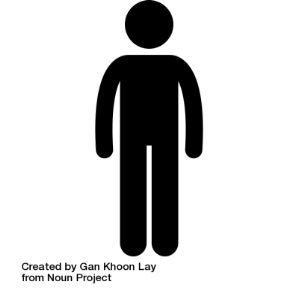 Niños
Total
Niñas
1,366
695
671
Cuentas
Cuentas (51%)
Cuentas (49%)
$407.5
$205.4
$202.1
17 años
6 años
Miles
Miles (50.4%)
Miles (49.6%)
$298.31
$295.53
$301.19
Lucero Maravilla
Monto promedio
Monto promedio
Monto promedio
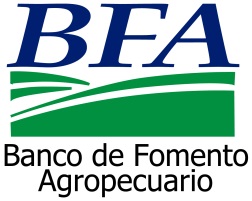 Inclusión financiera: servicios electrónicos
Del 1 de junio de 2014 
al 31 de mayo de 2017
Servicios electrónicosDel 1 de junio de 2014 al 31 de mayo de 2017
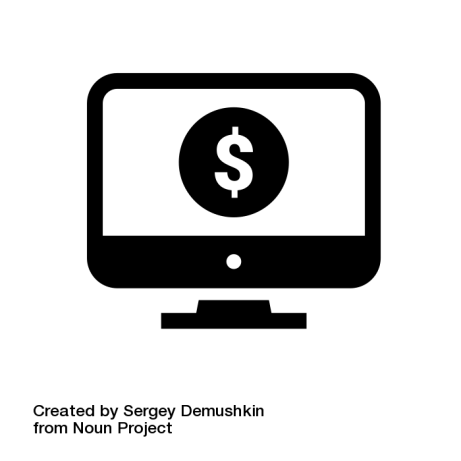 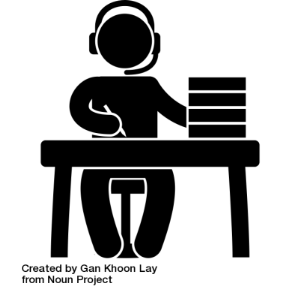 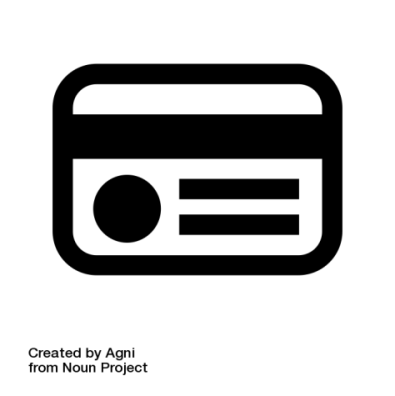 Telebanca
Banca en línea
Tarjeta de débito
Lanzamiento noviembre 2014
Lanzamiento marzo 2007
Lanzamiento agosto 2013
28,161
13,374
8,951
Usuarios activos
Usuarios activos
Usuarios activos
18,380
13,366
6,597
Nuevos usuarios 
de junio/14 a mayo/17
Nuevos usuarios
de junio/14 a mayo/17
Nuevos usuarios
de junio/14 a mayo/17
Servicios electrónicosDel 1 de junio de 2014 al 31 de mayo de 2017
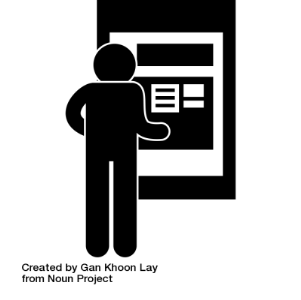 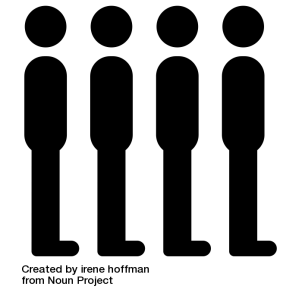 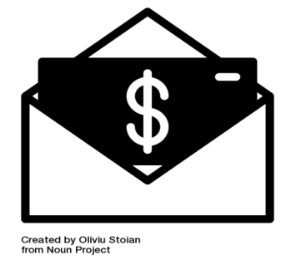 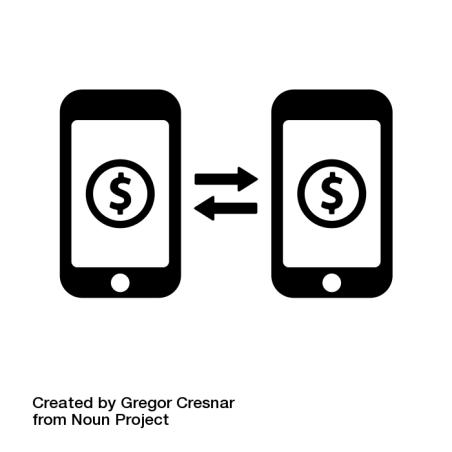 Cajeros 
automáticos
Dinero electrónico
Remesas
Tomaturnos
Lanzamiento 
junio 2016
Lanzamiento 
diciembre 1995
Lanzamiento 
junio 2016
Lanzamiento  enero 2016
19
12
265,801
6,246
Transferencias
Usuarios activos
Cajeros en operación
Sistemas instalados
8
$94.3
$383.4
millones
miles
En proceso de instalación
Nuevos productos y servicios financieros inclusivos
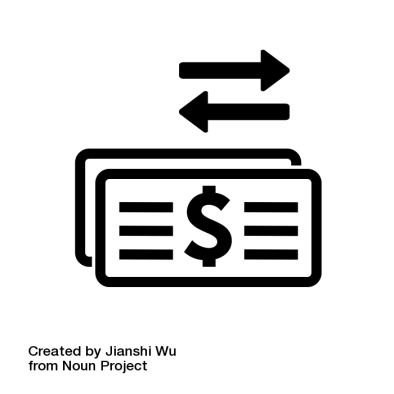 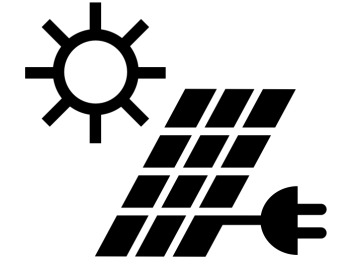 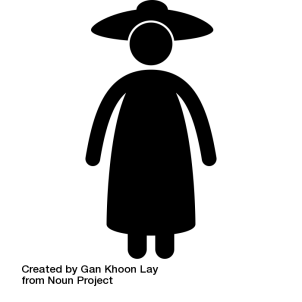 Ahorro y crédito para mujeres
Transferencias
Línea de crédito
Internacionales  vía Swift
socias de grupos de ahorro comunitario
Piloto en  Ag. Gotera

Lanzamiento octubre 2016
Cuenta de ahorro
5 cuentas
$2.7 miles

Lanzamiento mayo 2017
Línea de crédito
7 préstamos
$12 miles
Relanzamiento diciembre 2016
Lanzamiento junio 2017

313
Transacciones

$33.3
Millones
Eficiencia energética y energía renovable

2
Créditos

$189.0
Miles
Nuevos productos y servicios financieros inclusivos
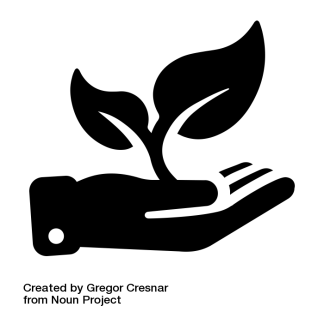 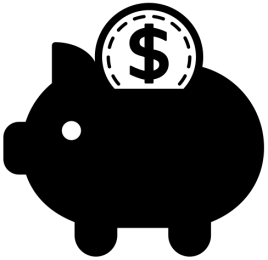 Seguros
Cuenta de ahorro
PRÓXIMAMENTE

Cuenta con requisitos simplificados

Ley para Facilitar la Inclusión Financiera
PRÓXIMAMENTE

Microseguros paramétricos

Resiliencia para clientes de cartera productiva
Contra sequía, exceso de lluvia y terremoto
Desempeño institucional
Del 1 de junio de 2014 
al 31 de mayo de 2017
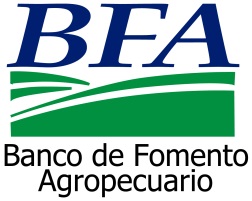 Estado de resultadosDel 1 de enero al 30 de junio de 2017  en miles de USD
Balance generalAl 30 de junio de 2017  en miles de USD
Resultado de auditorías 2016-2017
Eficiencia presupuestariaDel 1 de junio de 2014 al 31 de mayo de 2017
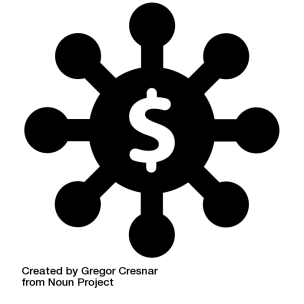 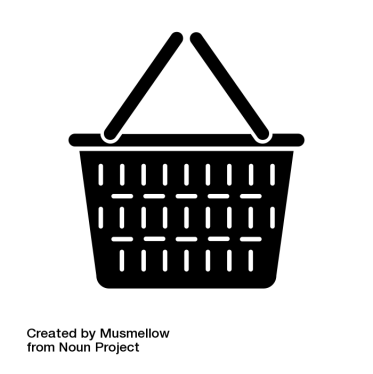 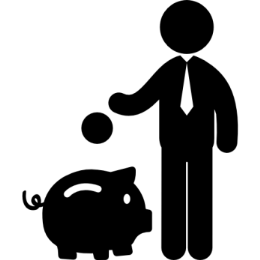 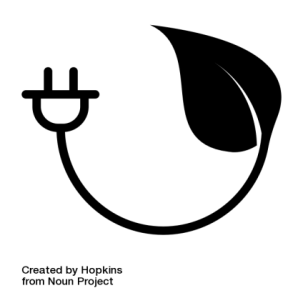 Compras institucionales
Eficiencia 
energética
Ejecución de inversiones
Ahorro y austeridad
$137 mil
Ahorro factura de energía

80,212
Kilowatts/hora no consumidos

51.3 toneladas
CO2 equivalente no emitido

Agencia San Miguel, Merliot, Gotera  y oficina central 100% LED
$4.7
Millones en inversiones ejecutadas

Desarrollo de nuevos productos y servicios
Infraestructura
Informática
Mobiliario y equipo
$7.1
Millones ahorro en
Gastos de operación

$830 
Miles
Proyectado Dic. 17
Presupuesto sin incrementos
61%
$21  millones
Compras UACI a pymes

36% libre gestión
1% concurso público
42% licitación pública
5% contratación directa
16% mercado bursátil
Modernización y fortalecimiento institucionalDel 1 de junio de 2014 al 31 de mayo de 2017
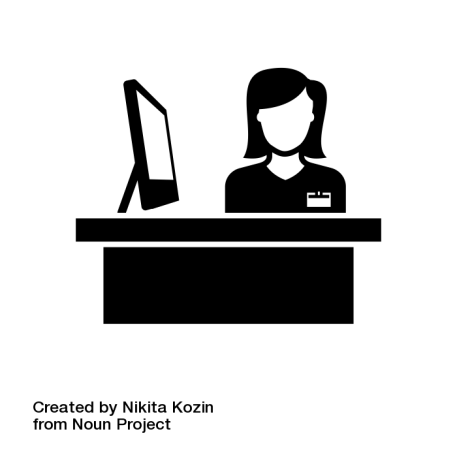 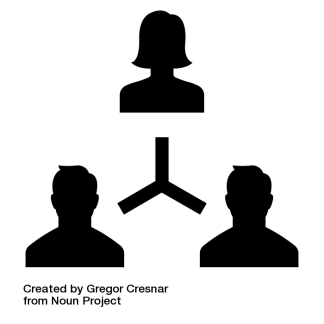 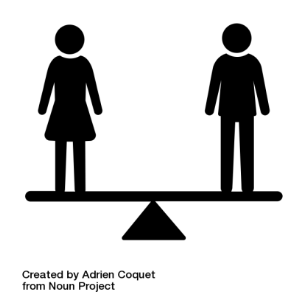 Nuevos puntos de servicio
Nueva estructura
Nuevas unidades
42
Puntos de atención 

5
Nuevos centros de servicio en el periodo

Ag. Salvador del Mundo, cajas BH, Ciudad Mujer y oficina central
Próximamente RREE
Desde 2014
Desde 2016
Unidad ambiental
Modernización de la estructura organizativa
Acciones de eficiencia energética
Desde 2015
Gerencia de Operaciones
Gerencia de Talento Humano
Departamento de Calidad
Departamento de Mercadeo
Unidad de género
Diagnóstico institucional de género
Fortalecimiento institucionalDel 1 de junio de 2014 al 31 de mayo de 2017
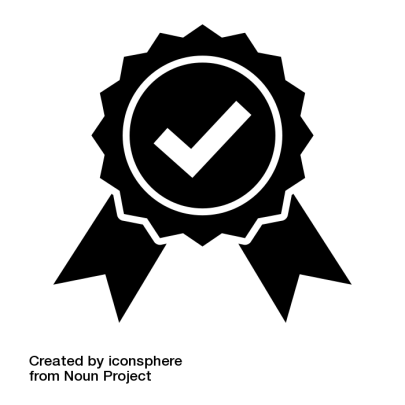 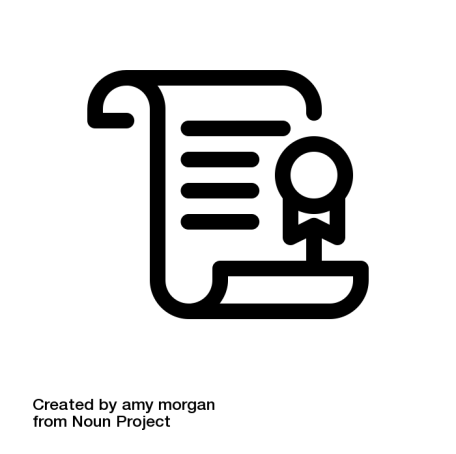 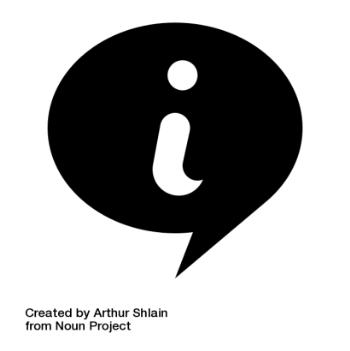 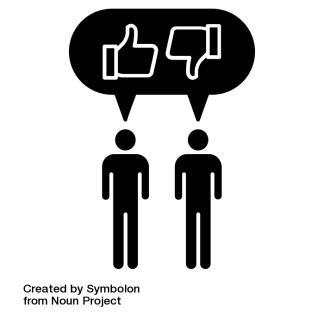 Calificación de riesgo
Calidad
Transparencia
Participación
Creación de productos y servicios con enfoque participativo

Cuenta de ahorro y línea de crédito comunitario

Red de cajeros automáticos

Cuenta de ahorro infantil

Comité de eficiencia energética

Microseguro paramétrico
Desde 2009
BBB+
Con perspectiva estable
Al 31 de diciembre de 2016
Renovación certificación de calidad ISO 
9001: 2008

Hasta 31 de diciembre de 2017
86
Solicitudes de información y respuesta en el periodo

334
Requerimientos de información
“La entidad cuenta con suficiente capacidad de pago de sus obligaciones en los términos y plazos pactados”
Condicionantes del desempeño
Del 1 de junio de 2014 
al 31 de mayo de 2017
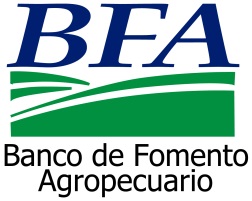 Factores internos
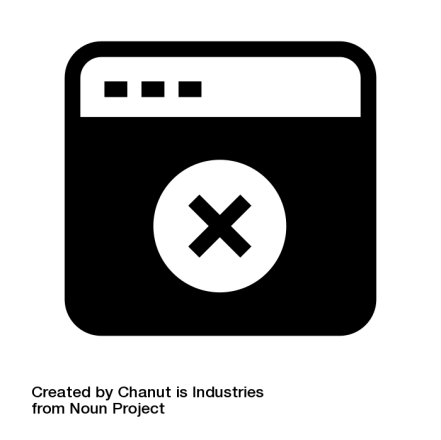 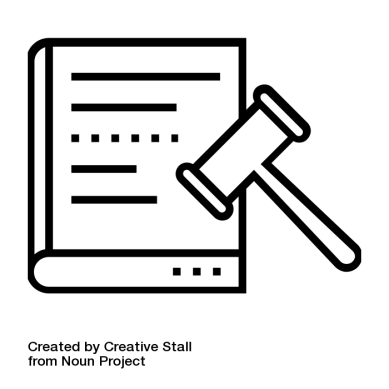 Tecnológico
Financiero
Legal
Desactualización ley BFA

Propuesta de nueva ley BFA en SALJP
Desactualización sistema informático bancario
$41.5 millones
Capacidad de crecimiento

$14.0 millones
Montó mínimo de capitalización
Según SSF
Factores externos
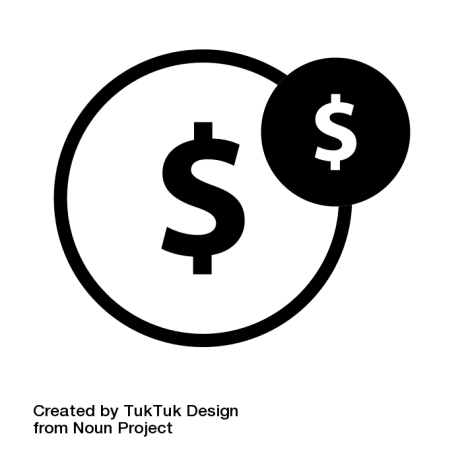 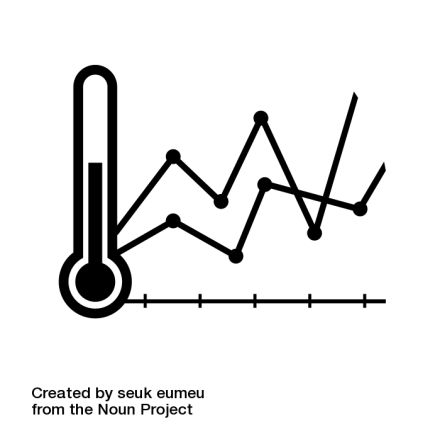 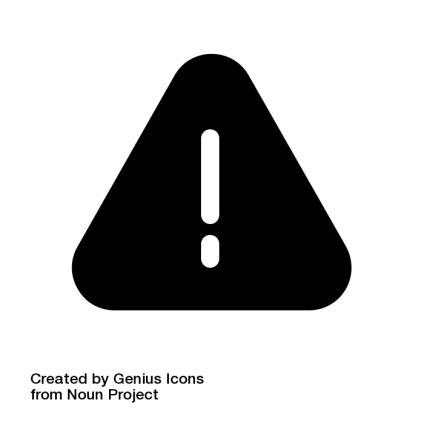 Economía
Cambio climático
Sociales
Fluctuaciones en los precios

Insumos y materias primas a la alza

Precios de comercialización a la baja
Pérdidas y descapitalizaciones por sequía y/o exceso de lluvia

Plagas y enfermedades
Índices de seguridad en el área urbana y rural
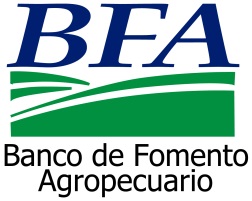 Crecimiento BFA 
2009-2016
Crecimiento BFA 2009-2016 en millones de USD
Crecimiento en desembolsos
Crecimiento 106%
Crecimiento en patrimonio
Crecimiento 74%
Crecimiento BFA 2009-2016 en millones de USD
Crecimiento en  cartera de préstamos
Crecimiento 98%
Crecimiento en  cartera de depósitos
Crecimiento 71%
Rentabilidad 
social BFA
Del 1 de junio de 2014 
al 31 de mayo de 2017
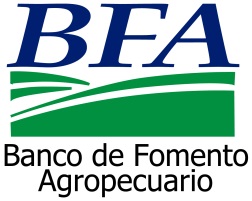 Rentabilidad social BFA 2014-2017
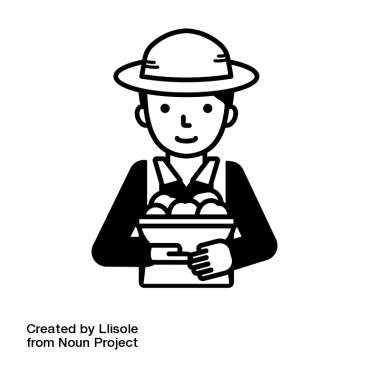 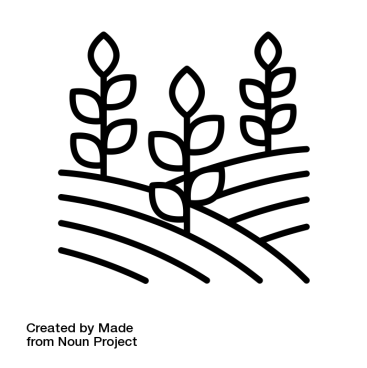 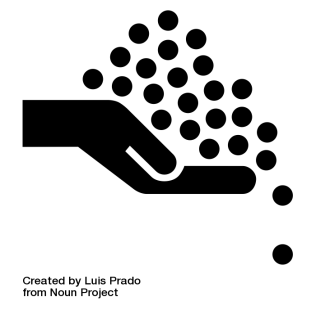 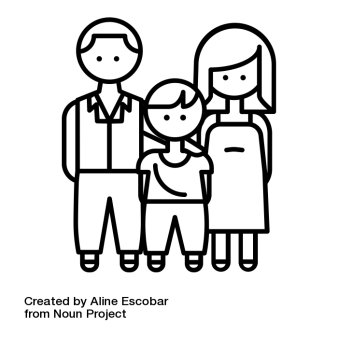 1.8 millones
450 mil
230 mil
13.2 millones
Empleos generados*
Quintales cosechados
Manzanas en cultivos
Beneficiarios*
Bienestar y Buen Vivir para la población
Prosperidad a las familias, empresas y al país
Seguridad y soberanía alimentaria
Protección de la frontera agrícola
7,666
Manzanas
Promedio por año
600,000
Beneficiarios
Promedio por año
*Con base en datos MINEC
20%
De la producción nacional
Fuente: MAG
150,000
Empleos
Promedio por año
*Con base en datos CONAMYPE